Archimedes
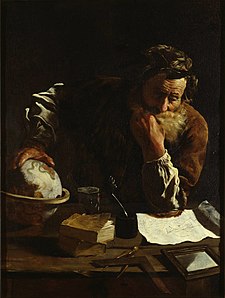 řecký matematik, fyzik, filozof, vynálezce a astronom
Vědec
Je považován za jednoho z nejvýznamnějších vědců klasického starověku, za největšího matematika své epochy a jednoho z největších matematiků vůbec.
Použil vykrývací metodu k výpočtu plochy segmentu paraboly. Využil součtu nekonečné geometrické řady pravidelných ploch, kterými segment vyplnil a předjal tak myšlenky integrálního počtu.
Zabýval se metodou výpočtu délky kružnice a na svou dobu přesně odhadl číslo pí.
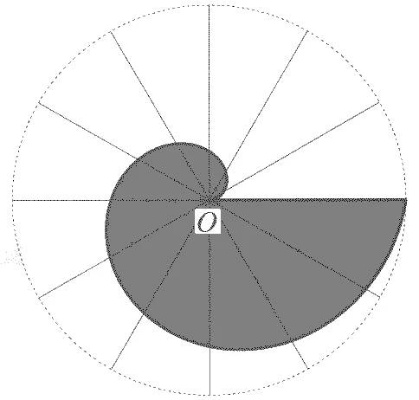 Archimédův život
Archimédés se narodil roku 287 př. n. l. v sicilském přístavním městě Syrakusy
Archimédovým otcem byl údajně astronom jménem Feidias.
V rodném městě působil Archimédés jako stavitel válečných strojů.
Nezajímal se však o praktické využití svých strojů ani o válku, jeho zájmem bylo technické řešení.
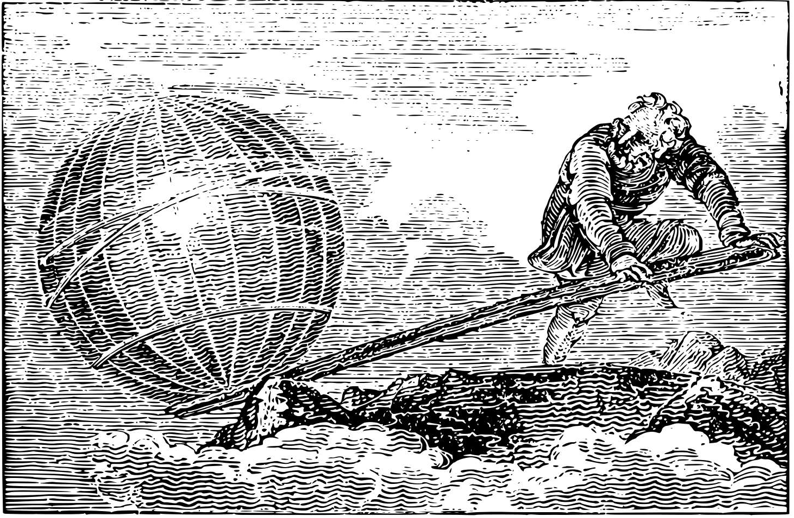 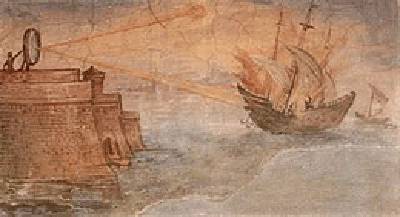 Válečné úspěchy

Syrakusy se bránily útoku Římanů (214 - 212 př. n. l.) zrcadly a koncentrovanými slunečními paprsky, které spalovaly lodě oblehatelů řecké kolonie na Sicílii. 
Vědci však nyní soudí, že zprávy jsou překroucené a mocnou zbraní, kterou pro obranu města navrhl Archimédés, byl parní kanón.
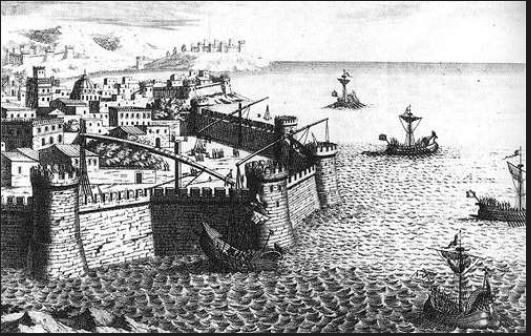 Archimedovo dílo - Hydrostatika
Archimédés je považován i za zakladatele hydrostatiky.
Zkoumal zákonitosti plování a hydrostatického vztlaku.
Uvědomoval si nestlačitelnostvody a dokázal ji pravděpodobně využít pro zjišťování objemu nepravidelných těles.
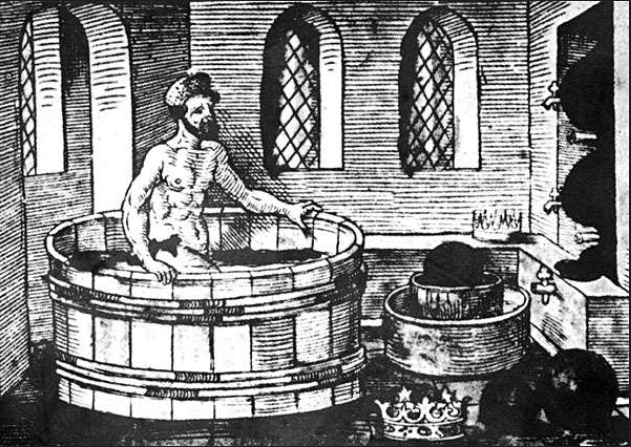 Archimédův zákon
Těleso ponořené do kapaliny je nadlehčováno vztlakovou silou, rovnající se tíze kapaliny stejného objemu jako je ponořená část tělesa.
Archimédův zákon platí nejen pro kapaliny, ale i pro plyny.
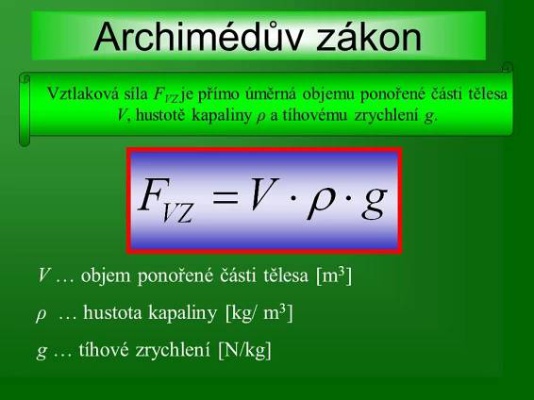 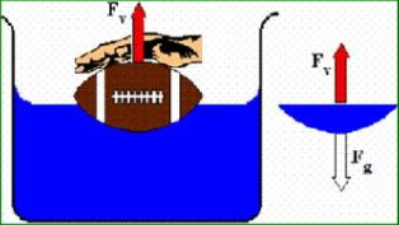 Archimédes předběhl svou dobu o stovky ba tisíce let
Mj. byl nejvýznamnějším matematikem starověku
Lidé mu dokonce přisuzovali vynálezy, o nichž dnes víme, že jsou nemožné  
https://vtm.zive.cz/clanky/archimedes-pribeh-muze-ktery-chtel-pohnout-zemi/sc-870-a-188348/default.aspx
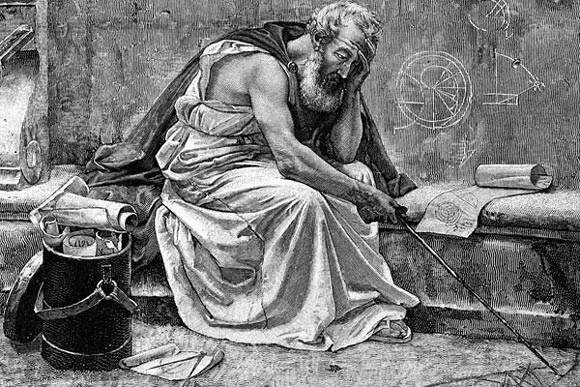 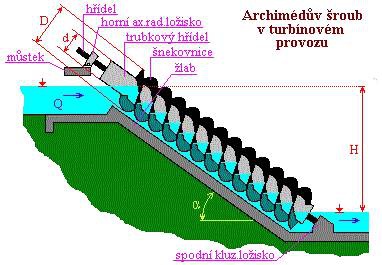 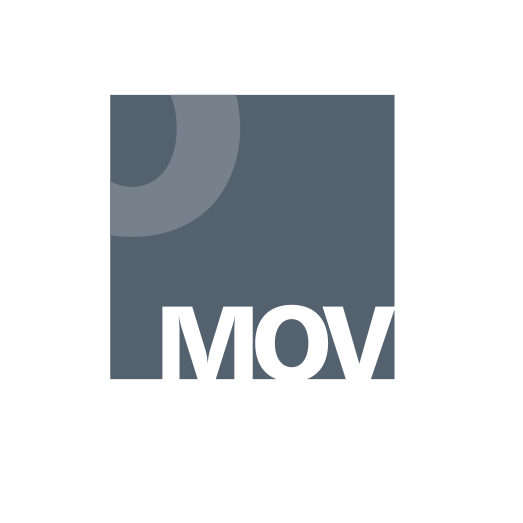 Národní pedagogický institut České republiky modernizace odborného vzdělávání 
www.projektmov.cz
Projekt Modernizace odborného vzdělávání (MOV) rozvíjí kvalitu odborného vzdělávání a podporuje uplatnitelnost absolventů na trhu práce. Je financován z Evropských strukturálních a investičních fondů a jeho realizaci zajišťuje Národní pedagogický institut České republiky.